Slide 1 - Logotipos para defesas
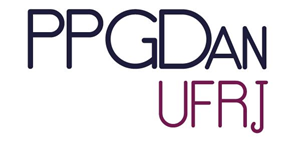 Slide 2 - Logotipos para defesas no Centro Coreográfico do Rio de Janeiro
EXEMPLO DE AUTOCLASSIFICAÇÃO 
INDICATIVA
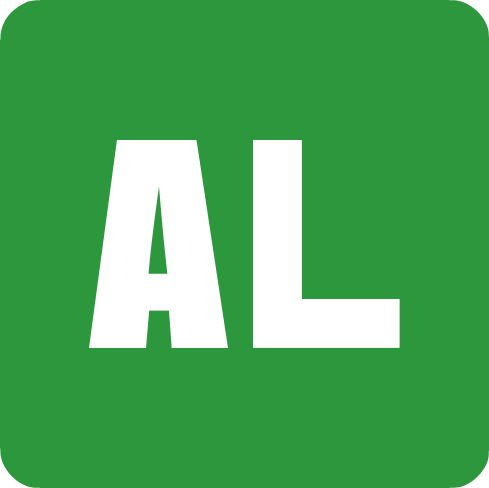 APOIO:
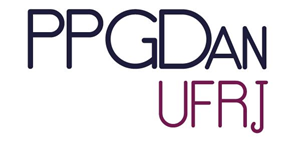 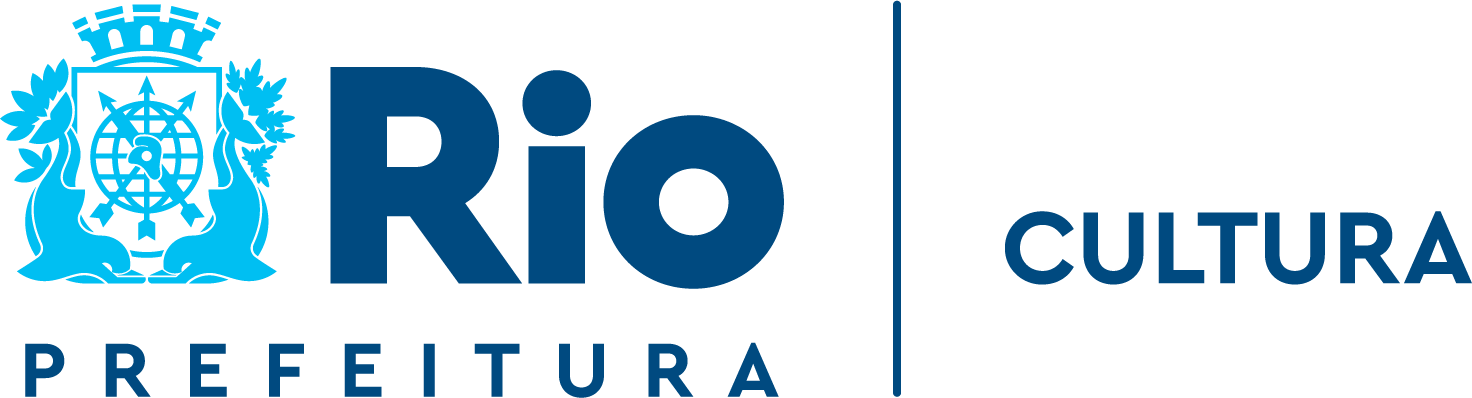 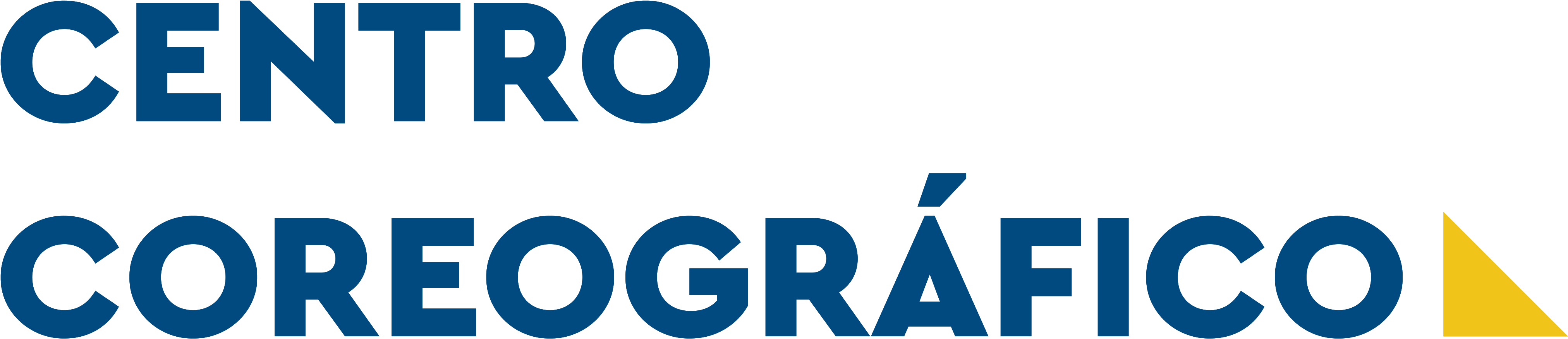